JOURNAL OF INTERACTIVE MEDIA
ZÁKLADY AKADEMICKÉHO PSANÍ
VZTAH AUTOR – ČTENÁŘ
Autor ví něco, co by měl vědět i čtenář a chce mu to předat

Něco musí být více než pouhé nahromadění informací

Informace jsou sami o sobě k ničemu 

Je zapotřebí aby autor uvolnil potenciál informací a přetavil je v důvody, které pro něco či proti něčemu svědčí
TÉMA A JEHO ZÚŽENÍ
Vámi zvolené téma je zapotřebí adekvátně zúžit 

Témata jako aura, internetový liberalismus či krize žurnalistiky v rámci vysokoškolských prací nepokryjete

K zúžení může pomoci přidání slov jako srovnání, popis, konflikt, kontext (znázornění činnosti nebo vztahu)

Srovnání aury u Benjamina a Davise, Vnitřní konflikty internetového liberalismu, Krize žurnalistiky v kontextu PPC reklamy
OD TÉMATU K OTÁZKÁM
Utřídit informace podle podobností a rozdílů nestačí

Pamatujte na to, že informace jsou pouze prostředkem

Z nastudovaných informací potřebujeme vyextrahovat něco nového a k tomu nám pomůže kladení otázek

Kladení otázek Vám pomůže zjistit, co je zapotřebí dozvědět se
OD TÉMATU K OTÁZKÁM
Otázky stran kompozice
 >> Jaké jsou části tématu, jak jsou tyto části propojené, je téma součástí něčeho širšího?

Otázka stran historie
 >> Jak a proč se téma proměňovalo, je téma navázáno na nějaké dějinné posuny?

Otázky stran zařazení
 >> Jsou výskyty tématu stejné, bude výsledkem odlišného zařazení tématu jeho jiné chápání?

Otázky stran hodnoty
 >> S jakými hodnotami je téma spojeno, je téma užitečné?
PROBLEMATIZACE
Váš text se musí dotýkat nějakého problému, téma ani zúžené téma problémy v tom smyslu, který je žádaný, nepředstavují

Problematitace se snaží dobrat určitých fenoménů, u nichž znalost či neznalost jejich příčin a důsledků (eventuálně jejich špatná konceptualizace) něco zásadně ovlivňuje (v kontextu oboru)

Problematizace je tím nejnáročnějším, s čím se budete potýkat
ČASTÁ SCHÉMATA PROBLÉMŮ
X je Y, X není Y, X je vlastností Y, X není vlastností Y, X se pojí s Y, X se nepojí s Y, všechna X mají části Y, žádné X nemá části Y

X způsobuje Y, X nezpůsobuje Y, X je dostačující/nutnou podmínkou Y, X není dostačující/nutnou podmínkou Y, X kromě Y způsobuje i Z

X na rozdíl od Y o Z  prozrazuje nové skutečnosti, hodnotit X na základě Y není žádoucí
PŘÍKLAD: PROBLÉM INTELIGENCE I
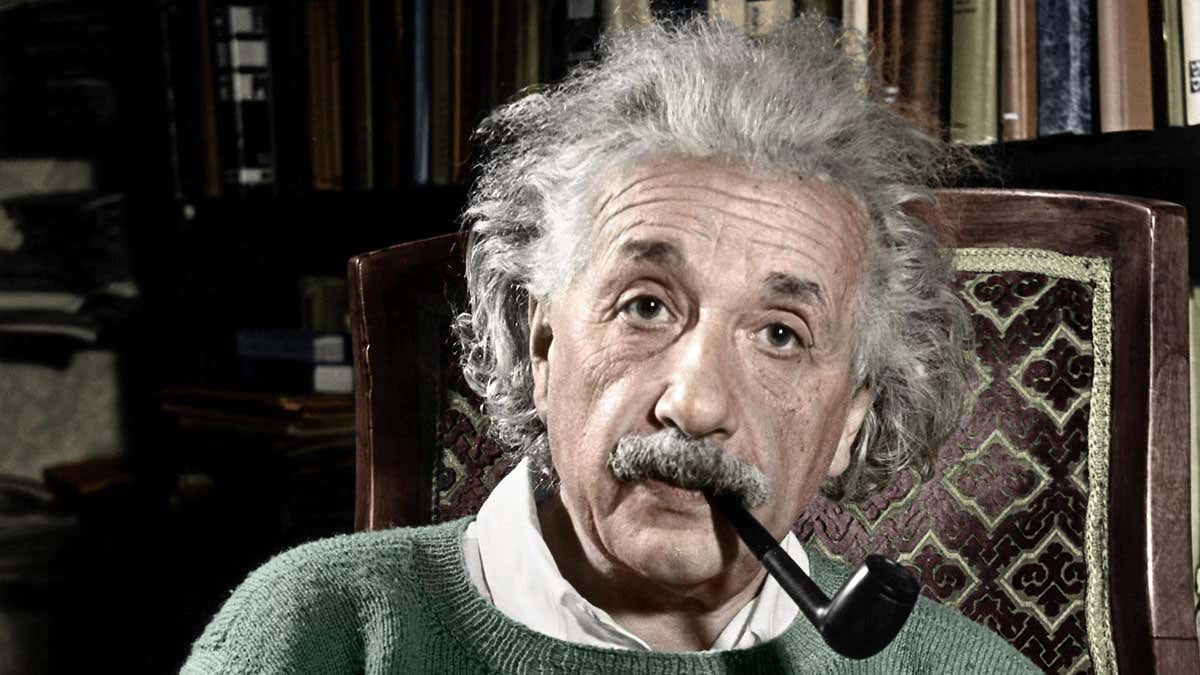 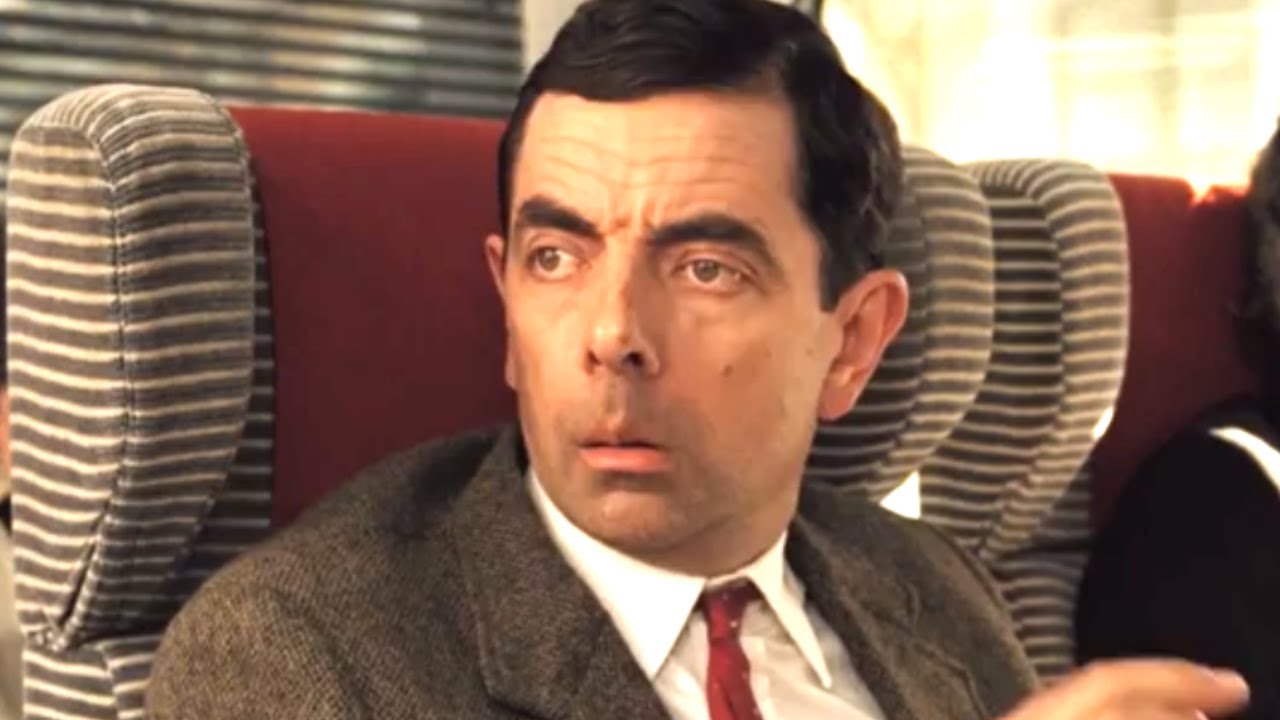 „Inteligence je kvalita ohraničená intervalem Bean – Einstein“
PŘÍKLAD: PROBLÉM INTELIGENCE II
„uvažovat o inteligenci v takovémto rámci není žádoucí“

důsledek: úzké myšlenkové schéma, jež vede k …
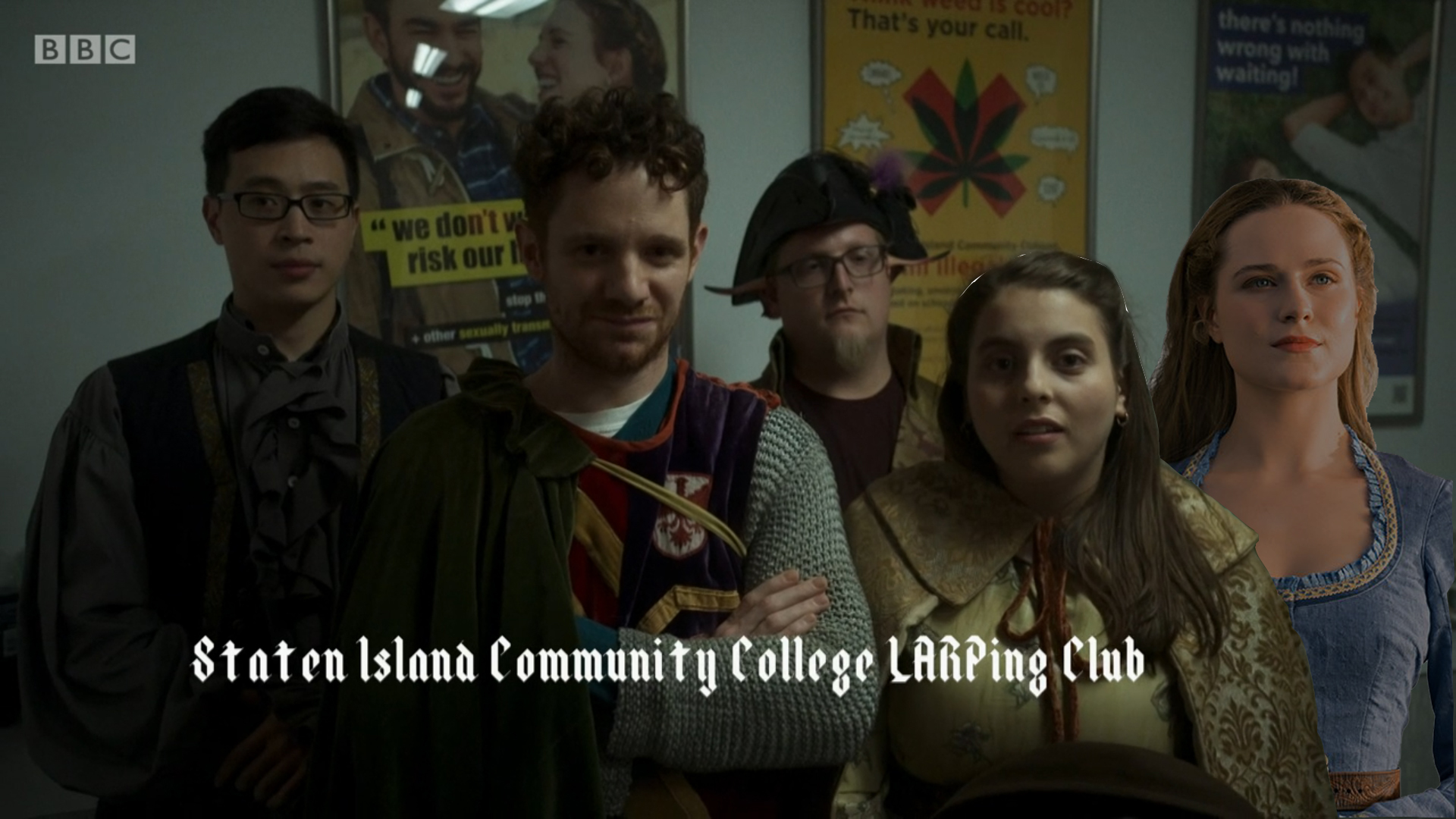 TVRZENÍ, DŮVOD A DŮKAZ
Na problematizaci navazuje stěžejní část Vaší práce – argumentace

Za něco se přimlouváte, nebo se vůči něčemu vymezujete, přičemž to propojujete i s důvody

TVRZENÍ – DŮVOD – DŮKAZ

měli bychom jít domů – bude bouřka – obloha ztmavla a je slyšet hromobití
PŘÍKLAD: PROBLÉM INTELIGENCE III
Na základě předešlé problematizace myšlení o inteligenci mohu vytvořit argument

„Vyspělá umělá inteligence by neměla být vytvořena (tvrzení), jelikož netušíme, jak se bude chovat (důvod)“

„Naše pojetí inteligence je značně omezené a nedovoluje nám konceptualizaci mimo antropocentrický rámec (důkaz)“

Možné nebezpečí neopodstatněného přenosu vlastností
PŘÍKLAD: PROBLÉM INTELIGENCE IV
Je naivní domnívat se, že superinteligentní entita se bude chovat jako nerd nebo člověk obecně…
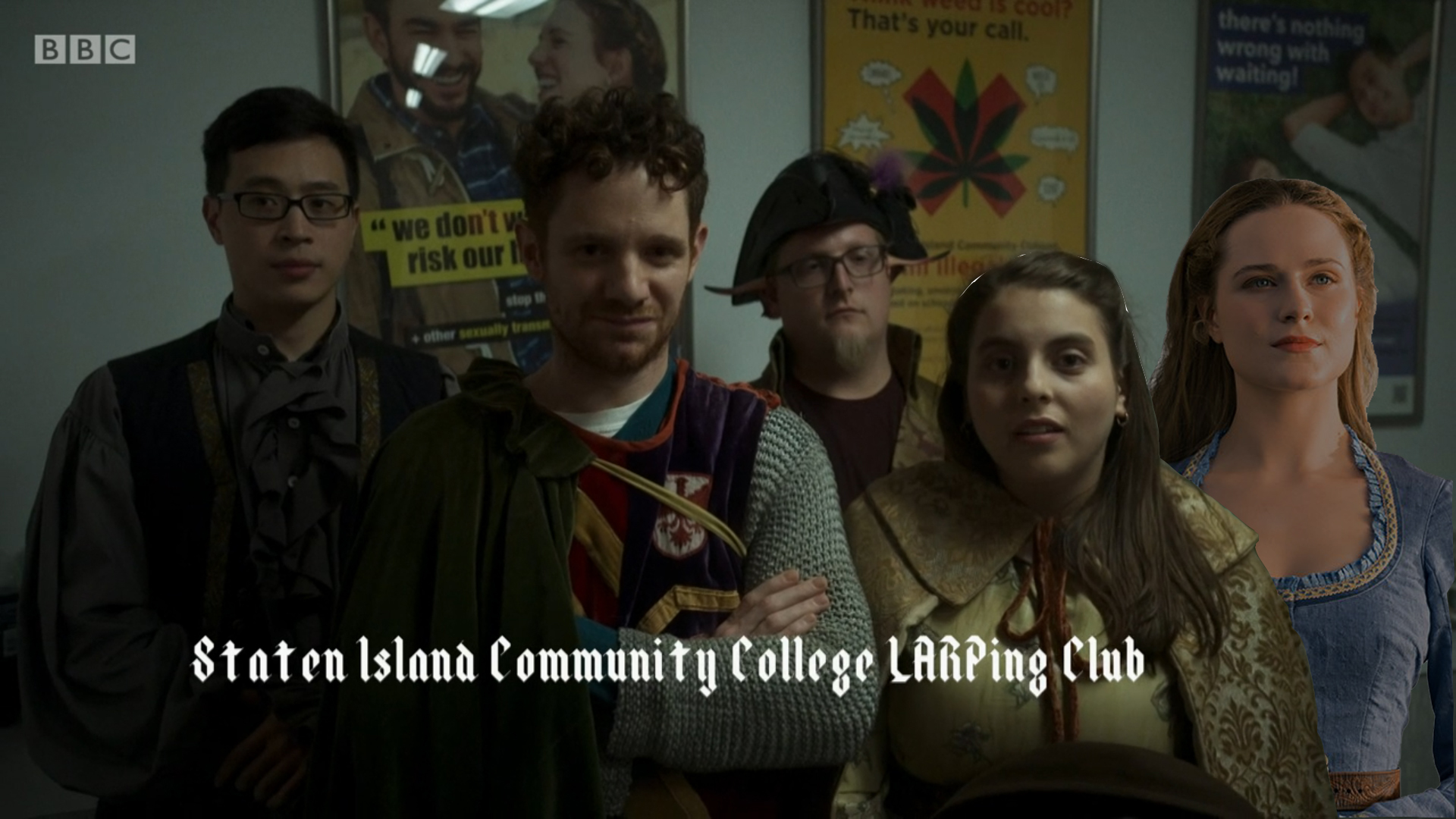 TVRZENÍ, DŮVOD A DŮKAZ
Z DŮVODU X ZALOŽENÉM NA DŮKAZU Y TVRDÍM Z
Protože je přírodní rovnováha zavádějící a matoucí konstrukt, jehož platnost soudobá věda vyvrací, tvrdím, že  by tento koncept měl být v rámci lidského usuzování vymýcen

AČKOLIV DŮVOD X, PŘEDKLÁDÁM DŮVOD Y A TO NA ZÁKLADĚ DŮKAZU Z 
Ačkoliv přední informatik Donald Knuth říká, že historici ignorují vědeckou dimenzi jeho oboru proto, aby měli širší publikum, já tvrdím, že se tito historici prostřednictvím svých prací snaží především říci něco o obecnějších dějinách. Toto tvrzení podporuje následující rozbor metodologických schémat historiků zabývajících se informatikou

Čtenáři musíte vysvětlit podstatu spojení mezi tvrzením a důvodem, musíte ho přesvědčit o adekvátnosti důkazů
DŮKAZY
Pokud možno, používáme důkazy ze „svého typu vědy“

Přírodní vědy operují s daty, jež vnikly v rámci pozorování a experimentů, sociální vědy pracují s kvantifikacemi lidského chování

Humanitní vědy používají buďto důkazy jakými jsou sítě principů, podmínky platnosti a vyplývání  (filozofická tradice) nebo texty a artefakty (historická tradice)

Estetika je mezi těmito dvěma tradicemi rozkročena
SLABÁ MÍSTA
Přemýšlejte o možných námitkách své argumentace, zmiňte je a snažte se s nimi vypořádat

Proč jste problém vymezili právě takto?
Proč si vlastně myslíte, že je to problém?
Týká se problém pojmového vymezení, nebo je praktický?
Existují nějaké výjimky z Vašeho tvrzení?
A co tyto informace, nepominuli jste je?
Je autorita na kterou odkazujete opravdovou autoritou?
SLABÁ MÍSTA
Pokud takto naleznete nějaké problematické místo, rozhodně se to nesnažte tutlat či bez povšimnutí přejít!

Problémy otevřeně přiznejte a dodejte, třeba že …
 > načrtněte jak další výzkum může ukázat cestu ven
 > argument i přesto nabízí podnětný vhled do problému

Své původní tvrzení můžete prezentovat jako myslitelnou hypotézu, která ovšem v rámci aspektů, jež vyvracely předchozí argument nemůže platit
CITACE ZDROJŮ
Citacemi nedáváme najevo, že jsme něco přečetli, poukazujeme jimi na důkazy, ukazujeme čtenáři kam dál

Citujeme pouze adekvátní zdroje! 

Citace novinových článků, blogů, ani videí do VŠ prací nepatří – výjimkou jsou texty zaměřující se na konvence a principy novinových článků, blogů, videí, či texty, které jejich prostřednictvím ilustrují dobový kontext
CITACE ZDROJŮ
V rámci citací zdrojů bereme v potaz úroveň čtenáře. Snažíme se předjímat co ví, co neví, co by ho mohlo zajímat a co ne

Preferujeme nepřímé citace, prezentovanou informaci stačí stručně převyprávět a propojit s bibliografickým údajem (např. ABBATE 1999, 21)

Přímo citujeme tehdy, pokud například analyzujeme myšlení dotyčného autora
CITACE ZDROJŮ
Citace odborné monografie
POWERS, Shawn, M. – JABLONSKI, Michael. The Real Cyberwar: Political Economy of Internet Freedom. Champaign: University of Illinois Press, 2015.

Citace příspěvku ve sborníku
SAMUELSON, Pamela – HARIAN, Val, R. The ‘‘New Economy’’ and Information Technology Policy. In: FRANKEL, Jeffrey – ORSAG, Peter (eds.). American Economic Policy in the 1990’s. Cambridge: The MIT Press, 2002, s. 361-412.

Citace článku z vědeckého žurnálu
LUKASIK, Stephen. Why the Arpanet was Built. IEEE Annals of the History of Computing, 2011, vol. 33, no.3, s. 4-21.
PRAVOPIS
Dávejte si pozor na pravopis, není snadnější a hloupější způsob, jak váhu a vnímání vašeho textu shodit

Pády: 1. kdo? co?; 2. bez koho? čeho?; 3. ke komu? k čemu?; 4. vidím koho? Co?; 5. oslovuje, voláme; 6. o kom? o čem?; 7. s kým? s čím?

Rozdíl mezi spojovníkem „-“ (spojuje neúplné slovo, např. Rakousko-Uhersko) a pomlčkou „–“ (spojuje věty, odděluje se z obou stran mezerou)
PRAVOPIS
Psaní s/z: „s“ zpravidla naznačuje směřování a to i dovnitř sebe sama (shora, smýt, shnít, srazit); „z“ zase dokončení či změnu stavu (zničit, zbourat, zpřísnit, zviditelnit)

Čárky v souvětí: čárky oddělují samostatné věty, nejlepším identifikátorem samostatné věty je sloveso (Zítra bude, myslím, opravdu krásně.)

To, čím si nejste jistí, raději nepoužívejte; jinak… prirucka.ujc.cas.cz – pravidla pravopisu Akademie věd
ANOTACE
Anotace práce je jejím „prvním dojmem“

Cílem anotace je nalákat potenciálního čtenáře a to tak, že mu předestře, co se dozví (tvrzení, důvody, důkazy) a vztáhne to k nějakému atraktivnímu kontextu

Rozsah anotace se u psaného humanitněvědního textu pohybuje zpravidla mezi 500 a 1000 znaky
DOMÁCÍ ÚKOL
Napište anotaci k textu Vizuální kultura představuje civilizační hrozbu, naleznete jej v Isu

V anotaci postihněte gros textu (tvrzení, důvody, důkazy) a zasaďte ho do kontextu

Vyjadřujte se věcně a střízlivě

Deadline je 14. 11. 2021 ve 23:59 hod.